মাল্টিমিডিয়া ক্লাসে স্বাগত
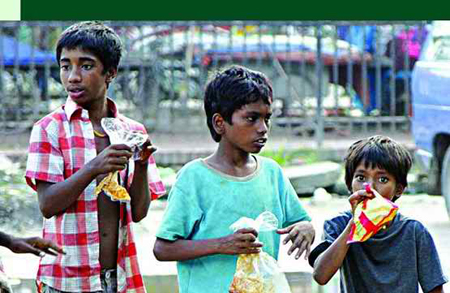 পরিচিতি
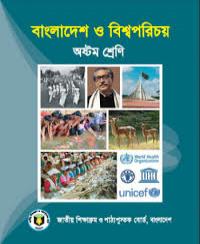 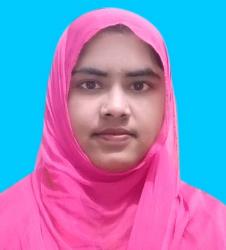 বিষয়: বাংলাদেশ ও বিশ্বপরিচয়
শ্রেণি: অষ্টম
অধ্যায়: 1০ 
পাঠ-: ১
তারিখ: 08/12/২০১৯ ইং
সালমা আক্তার 
সহকারী শিক্ষক (আইসিটি)
সিংআড্ডা উচ্চ বিদ্যালয়
কচুয়া, চাঁদপুর
বাতায়ন আইডিঃ nishasalma08
এ ছেলে মেয়েদের আনুমানিক বয়স কত?
নিচের ছবিতে কী দেখছো ?
এ বয়সের ছেলে মেয়েদের কী বলা হয়?
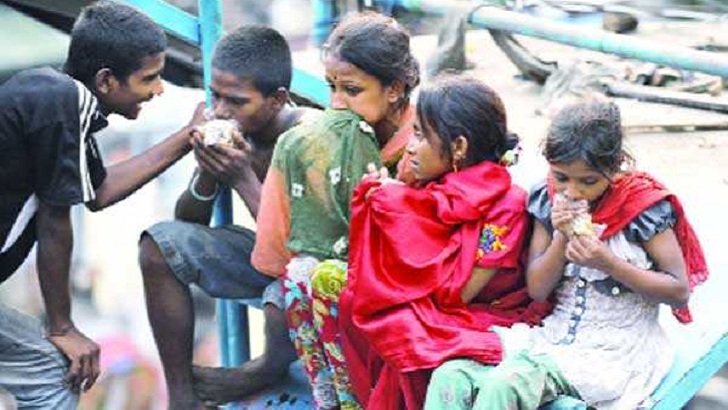 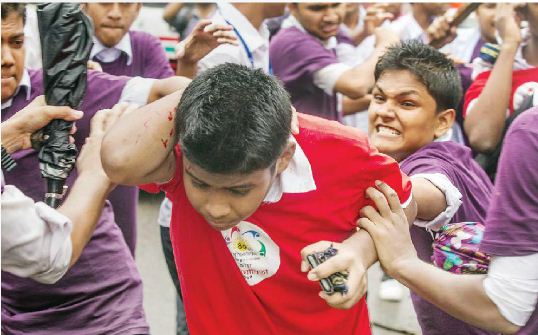 এদের দ্বারা কোন অপরাধ সংগঠিত হলে তাকে কী বলে?
আজকের পাঠের বিষয়
কিশোর অপরাধের ধারণা ও কারণ
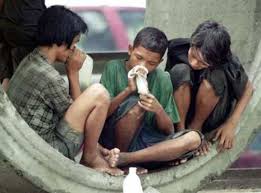 শিখনফল
এই পাঠ শেষে শিক্ষার্থীরা…
1. কিশোর অপরাধ কী তা বলতে পারবে;
2. কিশোর অপরাধের লক্ষণগুলো বর্ণনা করতে পারবে;
3.বাংলাদেশে কিশোর অপরাধ প্রবনতা বৃদ্ধির কারণগুলো ব্যাখ্যা করতে পারবে।
এই কিশোর কিশোরী কোন অপরাধ করলে আমরা কী বলি ?
কিশোর অপরাধ
নিচের ছোট ছোট ছেলে মেয়েদের কী বলা হয়?
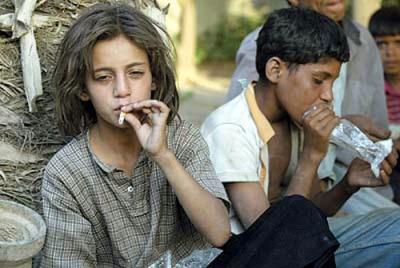 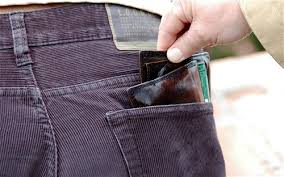 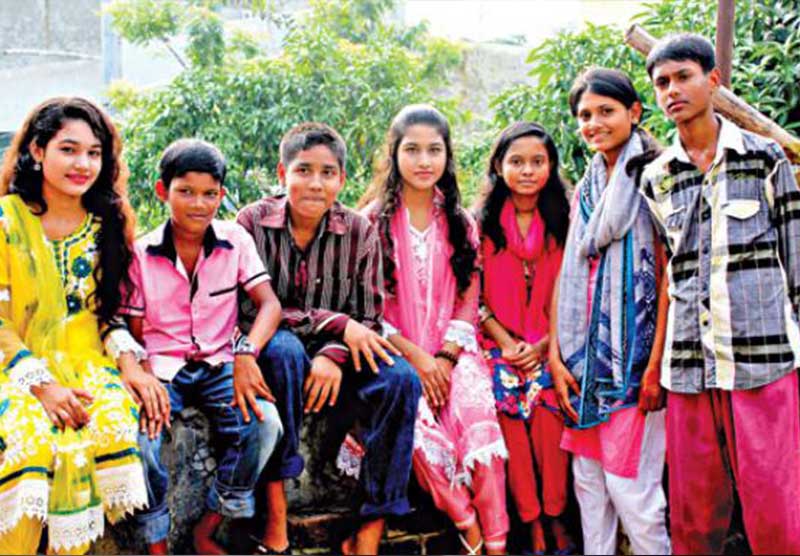 অপ্রাপ্ত বয়স্ক ছেলেমেয়ে  বা কিশোরদের দ্বারা সংগঠিত বিভিন্ন ধরনের অপরাধকেই কিশোর অপরাধ বলে।বাংলাদেশে সাধারণত ৭ থেকে ১৬ বছর বয়সী কিশোরদের কিশোর অপরাধী হিসাবে গন্য করা হয়।
কিশোর কিশোরী
একক কাজ
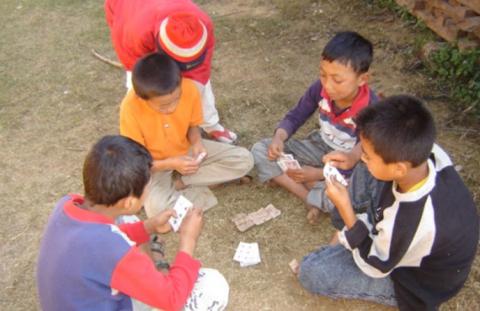 কিশোর অপরাধ বলতে কী বোঝ?
কিশোর অপরাধের লক্ষণ
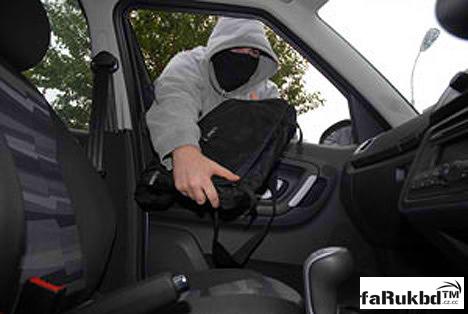 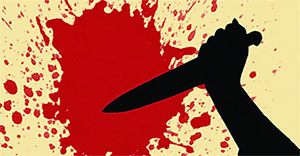 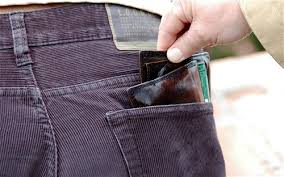 পকেট মারা
চুরি করা
খুন করা
কিশোর অপরাধের লক্ষণ
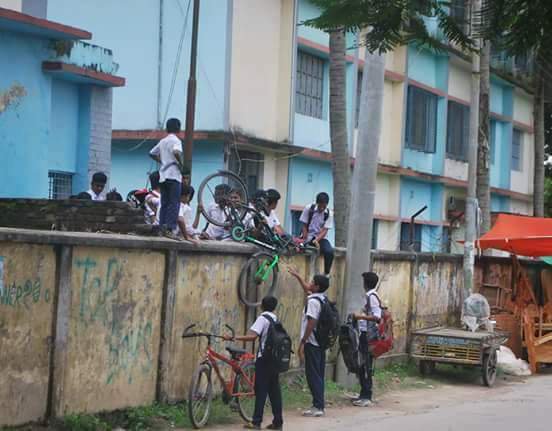 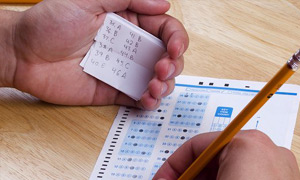 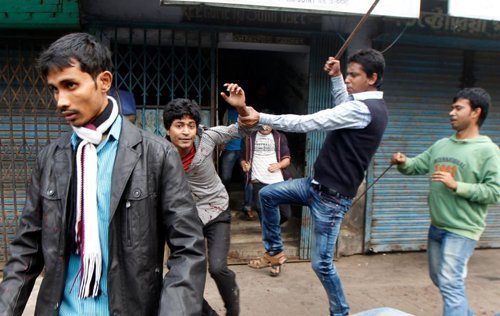 স্কুল পালানো
পরীক্ষায় নকল করা
মারামারি করা
কিশোর অপরাধের লক্ষণ
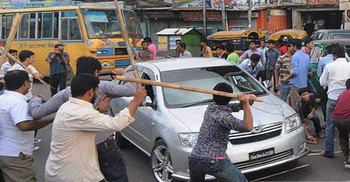 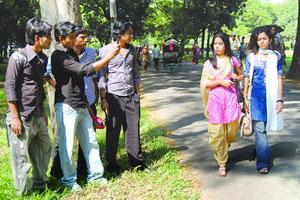 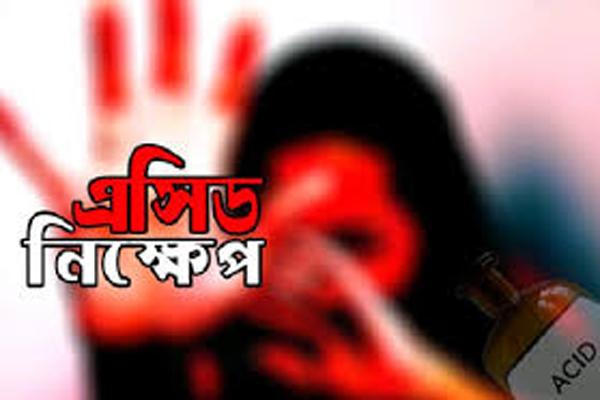 ইভটিজিং
এসিড নিক্ষেপ
গাড়ি ভাংচুর
কিশোর অপরাধের লক্ষণ
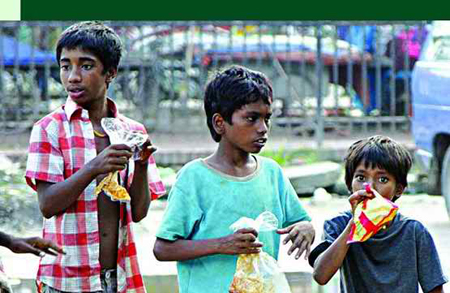 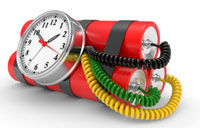 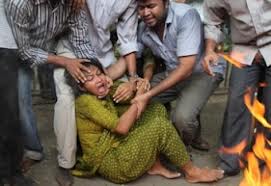 মাদক গ্রহন
বোমাবাজি
নারী নির্যাতন
কিশোর অপরাধের লক্ষণ
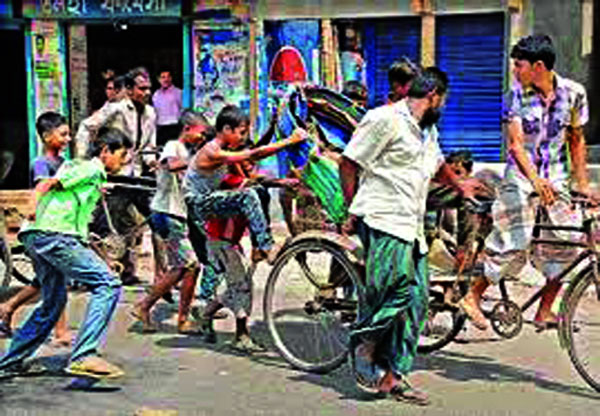 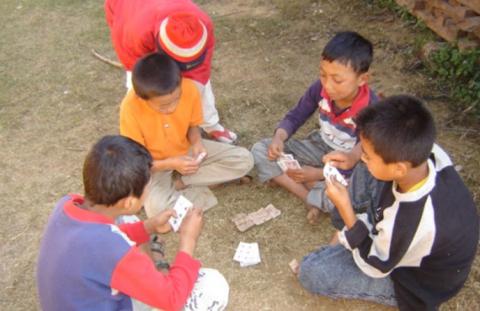 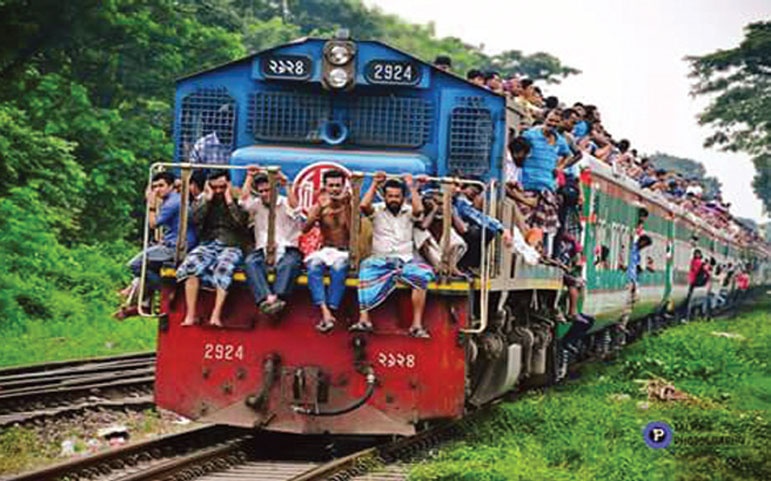 পথেঘাটে উচ্ছৃঙ্খল আচরণ
জুয়া খেলা
বিনা টিকেটে ভ্রমন
জোড়ায় কাজ
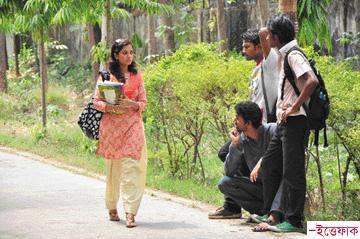 কিশোর অপরাধের প্রধান প্রধান লক্ষণ গুলো লিখ ।
কিশোর অপরাধের কারণ
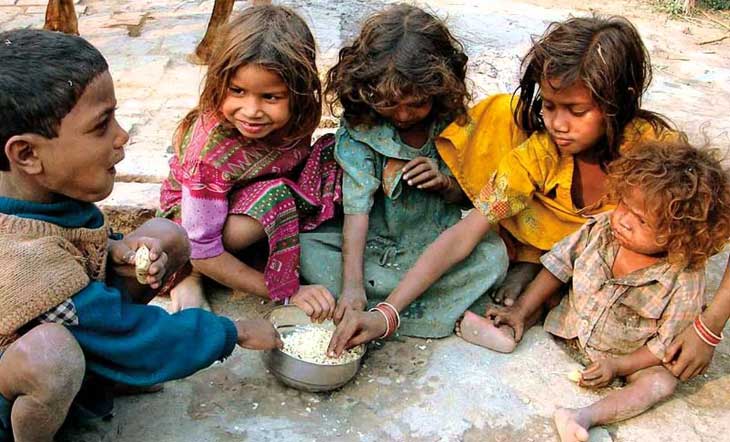 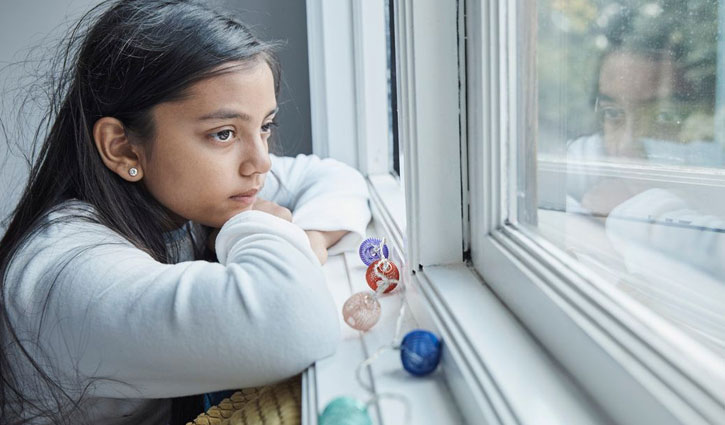 একাকীত্ব
দারিদ্র্য
কিশোর অপরাধের কারণ
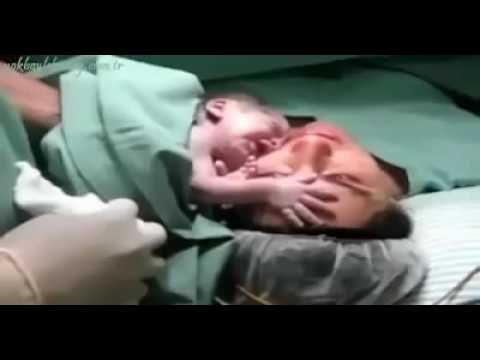 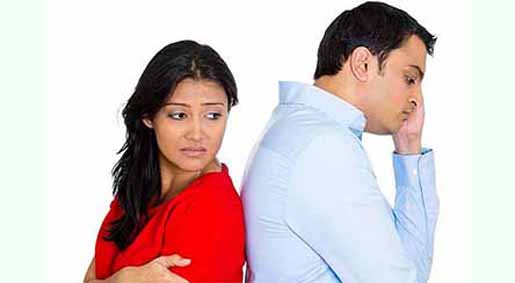 পিতা মাতার অকাল মৃত্যু
স্বামী স্ত্রীর ঝগড়া/ বিবাহ বিচ্ছেদ
কিশোর অপরাধের কারণ
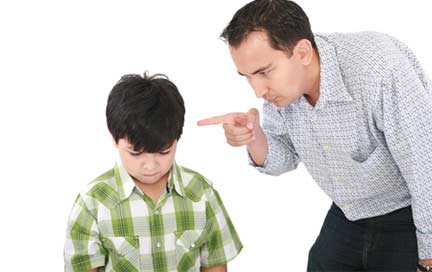 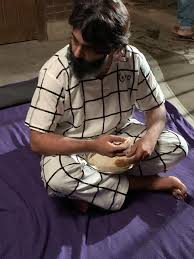 অতিরিক্ত শাসন
অপরাধী পিতা
কিশোর অপরাধের কারণ
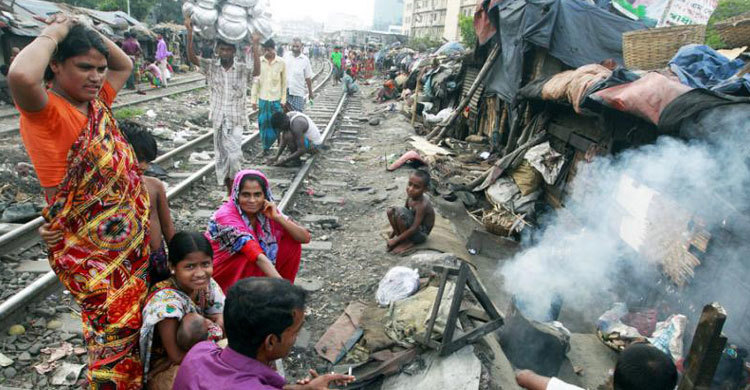 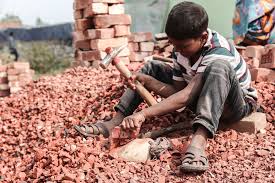 বস্তির পরিবেশ
টাকা উর্পাজন
কিশোর অপরাধের কারণ
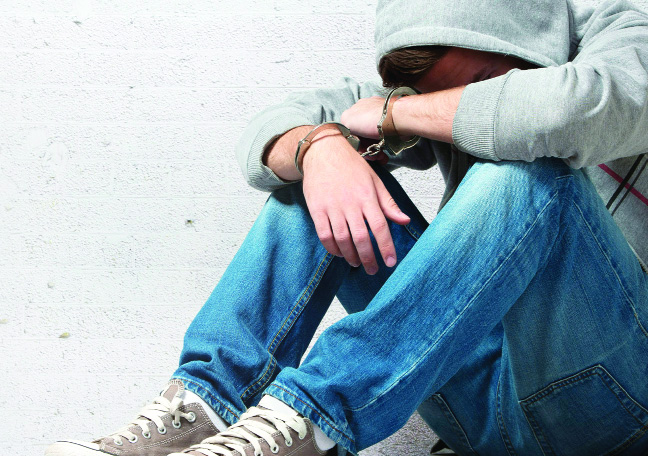 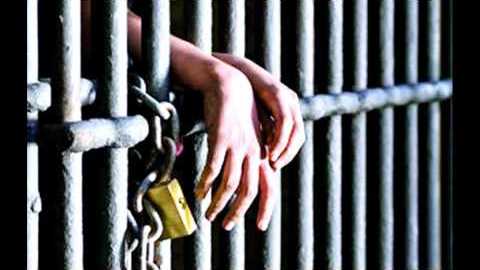 বন্দী জীবন
মানসিক অস্থিরতা
কিশোর অপরাধের কারণ
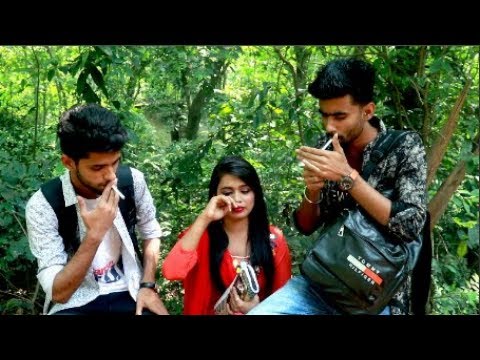 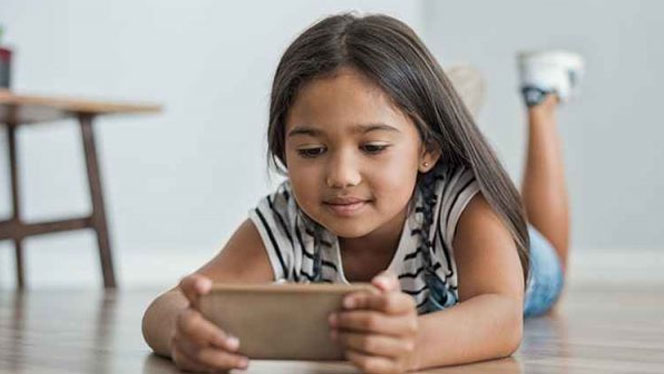 সঙ্গদোষ
মোবাইল ও ইন্টারনেট ব্যবহার
দলগত কাজ
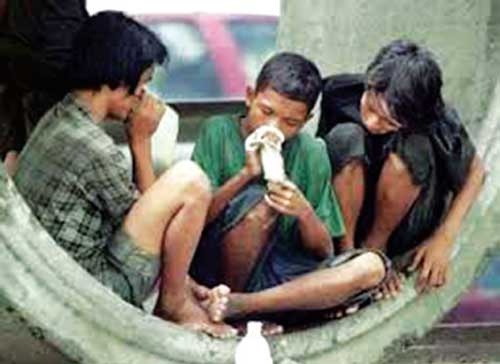 বাংলাদেশে কী কী কারণে কিশোর অপরাধ প্রবণতা বৃদ্ধি পাচ্ছে?- ব্যাখ্যা কর।
মূল্যায়ন
কিশোর কিশোরী কাদের বলা হয়?
 কিশোর অপরাধী কারা?
 বাংলাদেশে কিশোর অপরাধের বয়স সীমা কত?
 কিশোর অপরাধের লক্ষণ গুলো কী কী?
 বাংলাদেশে কিশোর অপরাধ কী কী কারনে সংগঠিত হয়?
 আমাদের দেশে কিশোর অপরাধের প্রধান কারন কী?
বাড়ির কাজ
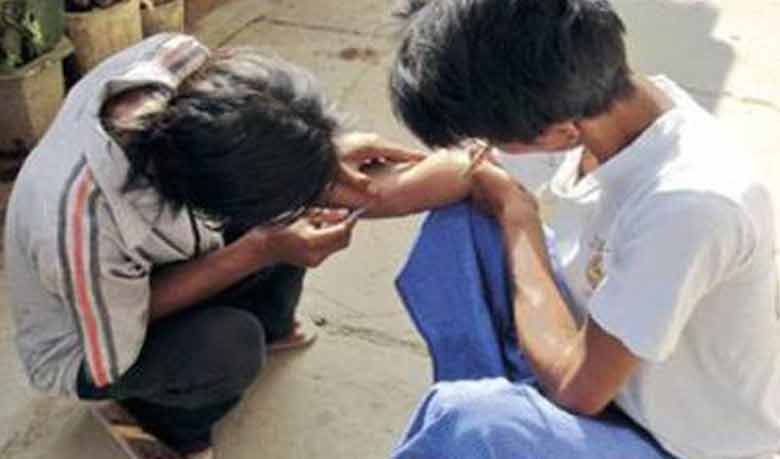 তোমার সমাজে বিরাজমান কিশোর অপরাধ সমূহ কী কী কারণে ঘটতে পারে বলে তুমি মনে কর এ সম্পর্কে তোমার মতামত ব্যাক্ত কর ।
আজকের ক্লাসে সবাইকে ধন্যবাদ
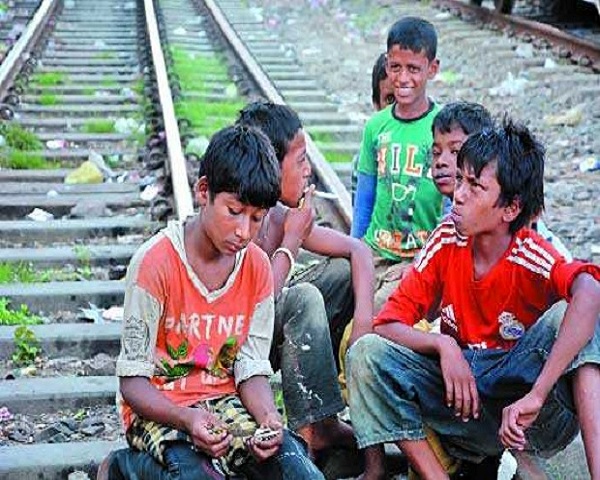